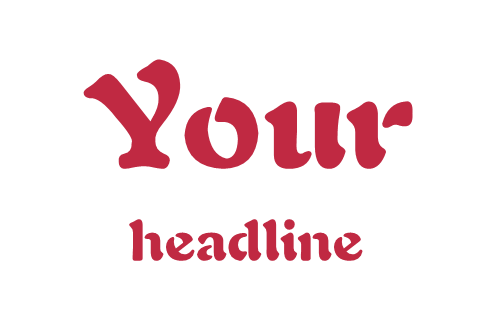 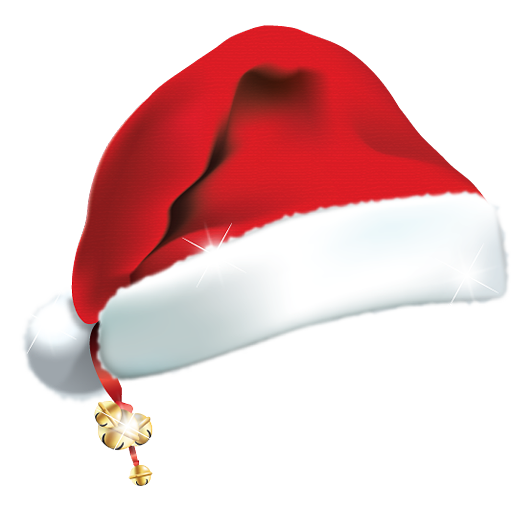 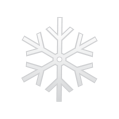 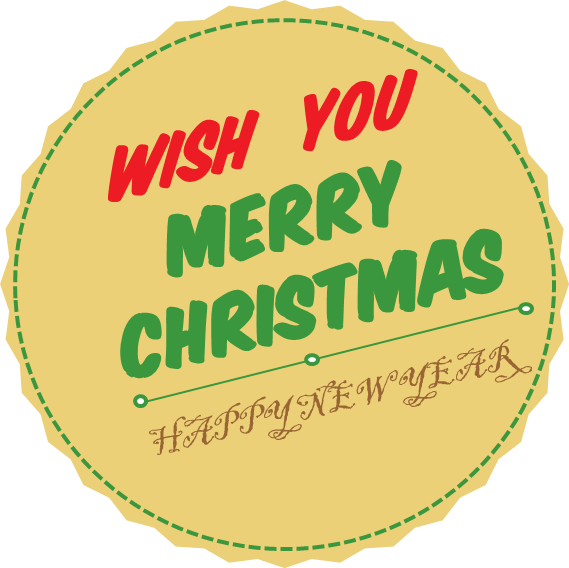 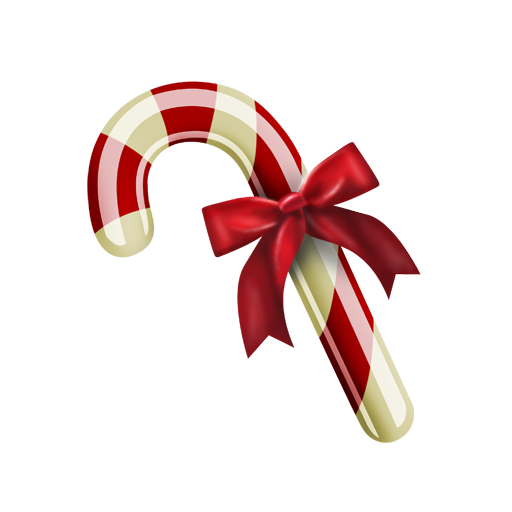 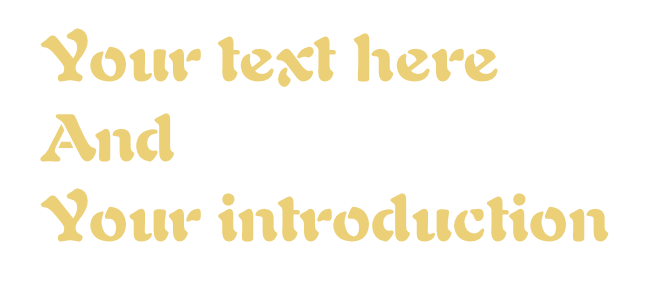 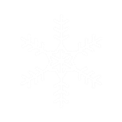 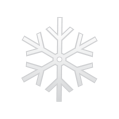 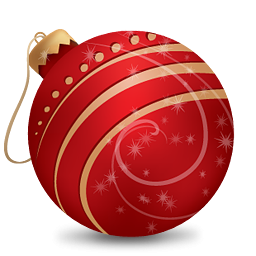 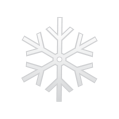 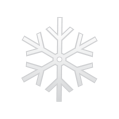 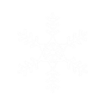 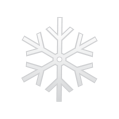 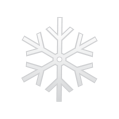 Wishing you a song in your heart at Christmas
Christmas time is for thinking of others.
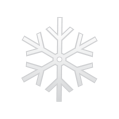 part1
part3
Wishing you and your family a very merry Christmas
Much joy to you in the upcoming year.
part2
part4
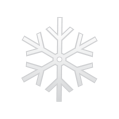 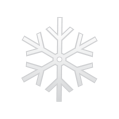 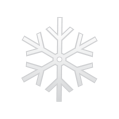 part1
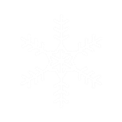 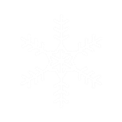 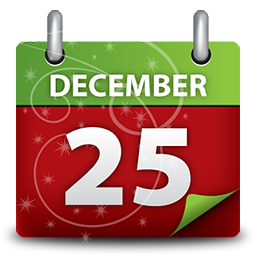 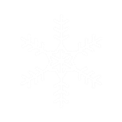 December 25th is the day of celebration and of fun and frolic. As the long awaited winter holidays arrive, Christmas spirit builds up.
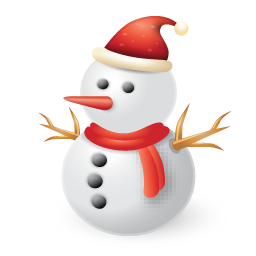 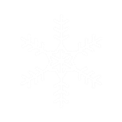 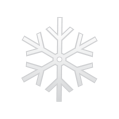 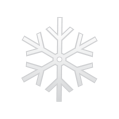 part2
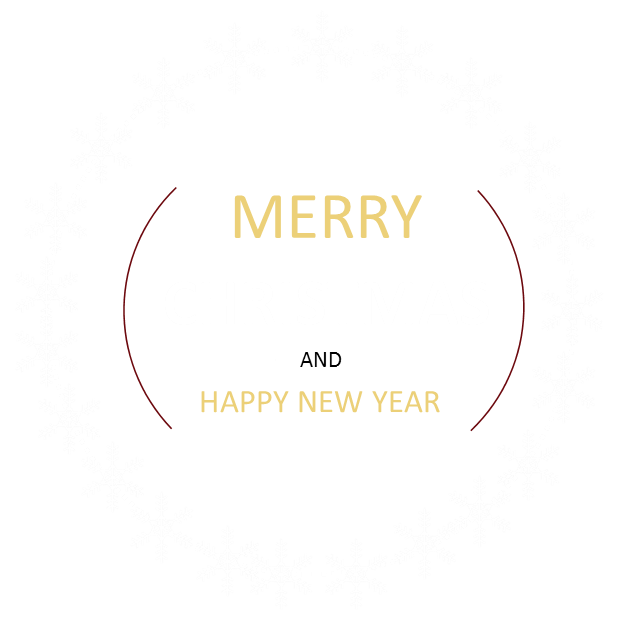 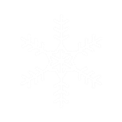 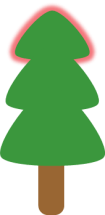 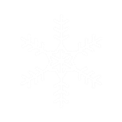 The lovely snowflakes, 
our dear Santa, decorated homes complete with whole range of 
Christmas star, mistletoe, the good-luck plant,  ivy, laurels and not the least the beautifully decorated 
and illuminated Christmas tree are some of the inseparable parts of the picture.
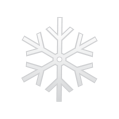 4
part3
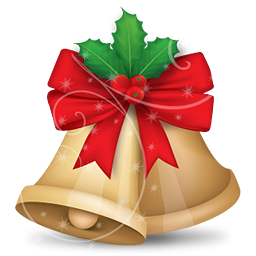 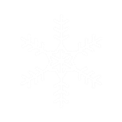 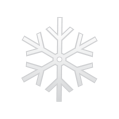 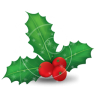 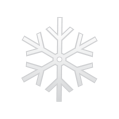 The soft music of the Christmas carols and children eager to open their gifts certainly lend unique warmth to the coldest day of the year.
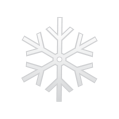 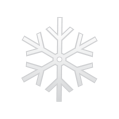 5
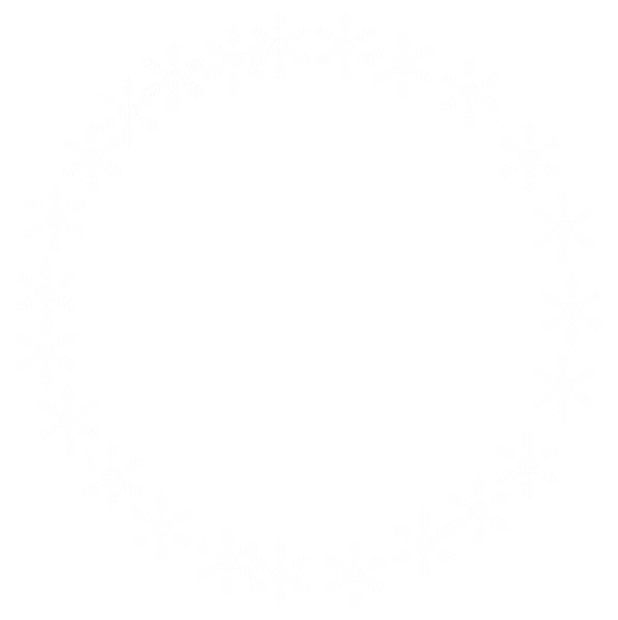 part4
People visit their families and arrange some of the most lavish parties. The most awaited festival, the Christmas signifies love and kindness, joy and happiness. The holiday spirit of the season in one word is - infectious!
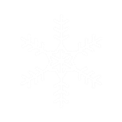 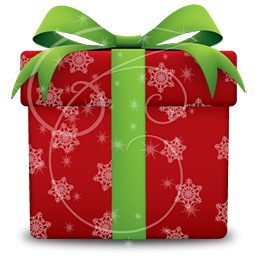 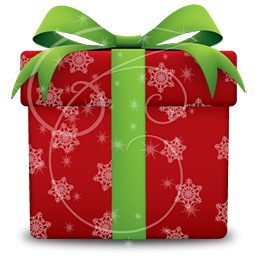 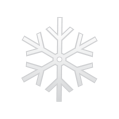 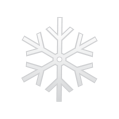 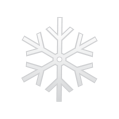 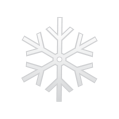 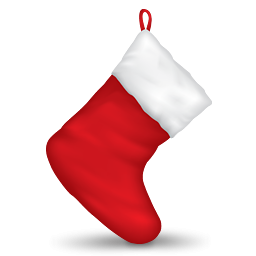 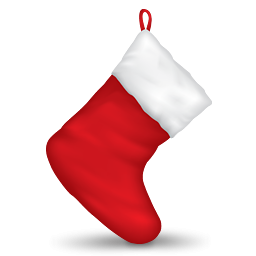 I love you
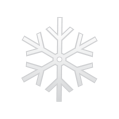 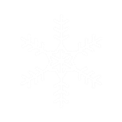 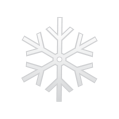 MERRY
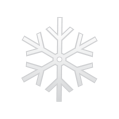 CHRISTMAS
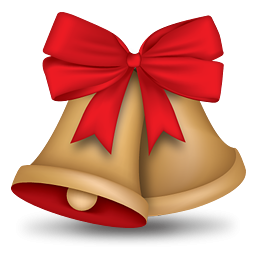 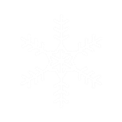 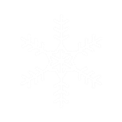 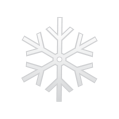 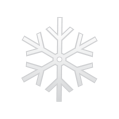 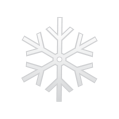 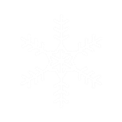 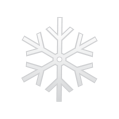 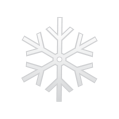 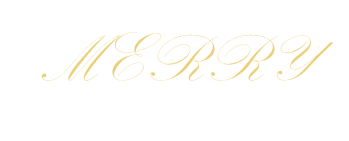 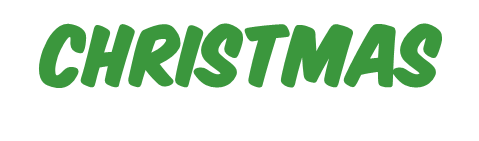 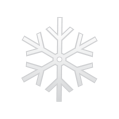 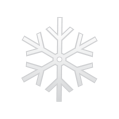 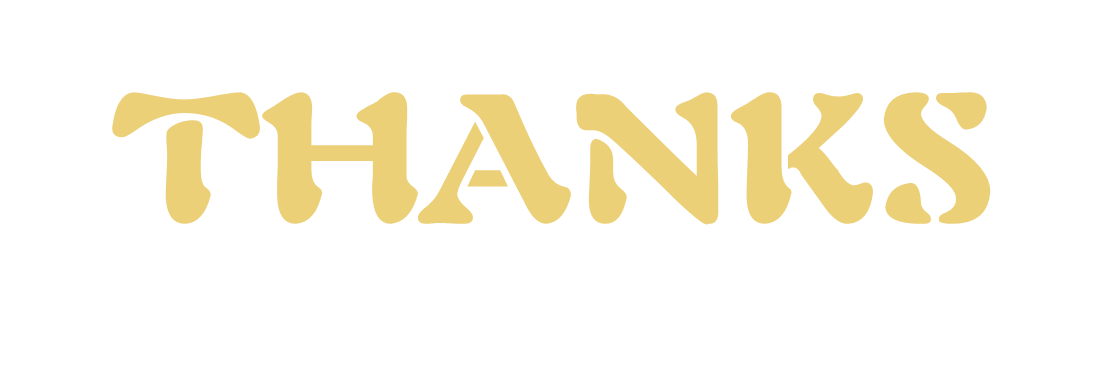 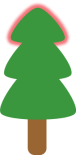 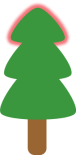 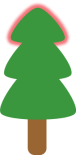 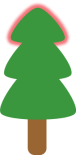 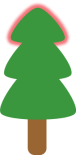 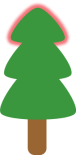 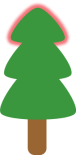 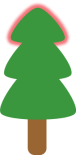 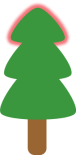 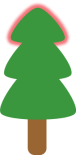 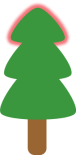 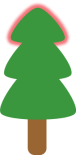 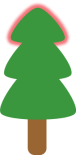 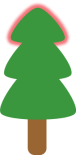 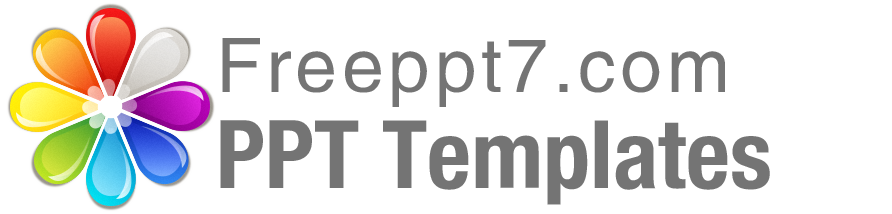 Best PPT templates for free download
https://www.freeppt7.com